2223 DWI LA2 Duurzaamheid in een specialisatie
Samenwerken		
Dit product maak je alleen.
Lever je product in via Teams.
Tijdens de expertlessen wordt dit besproken.
Je wordt in een feedback friends groepje geplaatst.
Geef feedback op de producten van anderen en ontvang feedback op je eigen werk.

Deadline product: 23 december 2022
Bijeenkomst feedback friends: 9 januari 2023
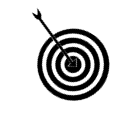 Leerdoel Informeren over de duurzame aspecten binnen de verschillende specialisaties. 
Informatie verzamelen door middel van deskresearch.
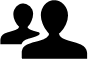 Leerproduct
Een verslag over de duurzame aspecten binnen een specialisatie. Kies één specialisatie. In het verslag behandel je minimaal:
Duurzaamheid op het gebied van natuur en milieu 
Duurzaamheid op het gebied van mens en maatschappij
Een probleem met duurzaamheid dat op dit moment speelt binnen het gebied 
3 duurzame ontwikkelingen die op dit moment plaatsvinden
Jouw mening over duurzaamheid binnen de specialisatie
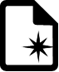 Bijeenkomsten
Introductie leerarrangement
Expert lessen 
Lessen duurzame ontwikkeling/Verborgen impact
Zelfwerkuren
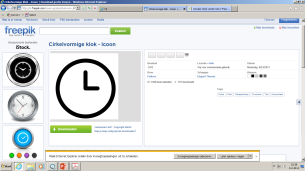 Leerpad                                                                                      
Kies de specialisatie die je het meest aanspreekt en waar je je graag verder in wilt verdiepen.
Ga op zoek naar minimaal 6 verdiepende artikelen die iets schrijven over duurzaamheid in de sector. 
Lees ze allemaal door en probeer een mening te vormen over het thema. Zoek eventueel naar extra verdiepingsmateriaal in de vorm van filmpjes, vlogs, blogs, etc. 
Beschrijf de verschillende aspecten van duurzaamheid binnen de specialisatie. 
In elke specialisatie zijn ook problemen en/of uitdagingen. Ga op zoek naar een probleem dat op dit moment speelt.
Zoek op welke ontwikkelingen er gaande zijn, vaak zijn deze ontwikkelingen een reactie op de problemen/uitdagingen. 
Denk aan de APA bronvermelding! De verschillende artikelen die gebruikt zijn als bron moeten terug te vinden zijn in het document volgens de APA-bronvermelding regels.
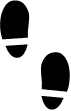 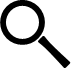 Bronnen
Wiki, De verborgen impact, internet onderwerpen: duurzaamheid, duurzame ontwikkeling, foodwaste, klimaatadaptatie, klimaatneutraal, energieneutraal, duurzame evenementen
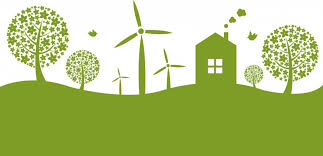 Duurzaamheid
In ecologie is duurzaamheid de eigenschap van biologische systemen om voor onbepaalde tijd divers en productief te blijven. Langlevende en gezonde wetlands en bossen zijn voorbeelden van duurzame biologische systemen
Duurzame ruimtelijke ontwikkeling
is gericht op het efficiënt en verantwoord gebruik van ruimte, water, energie en grondstoffen. Een duurzaam ruimtelijk plan gaat lang mee. Er is goed nagedacht over de lange termijn, toekomstige gebruikers, cultuurhistorie en de effecten op natuur, milieu en ecologie.
Duurzame wijk
is een buurt die zo duurzaam mogelijk probeert om te gaan met de omgeving. Dit uit zich bijvoorbeeld in een lager energieverbruik, maar ook in het enkel gebruikmaken van duurzame energie met bijvoorbeeld zonnepanelen, zonneboilers en warmtepompen.

is een wijk waar mensen in kunnen blijven wonen en woon carrière in kunnen maken zonder de wijk te hoeven verlaten
Duurzaam wonen
Kan zijn levensloop bestendige woningen
Andere woorden voor duurzaam
Bestendig
Betrouwbaar
Degelijk
Hecht
Stabiel
Altijddurend 
Aanhoudend
Blijvend
Voortdurend
Duurzaamheid en vrijwilligers?